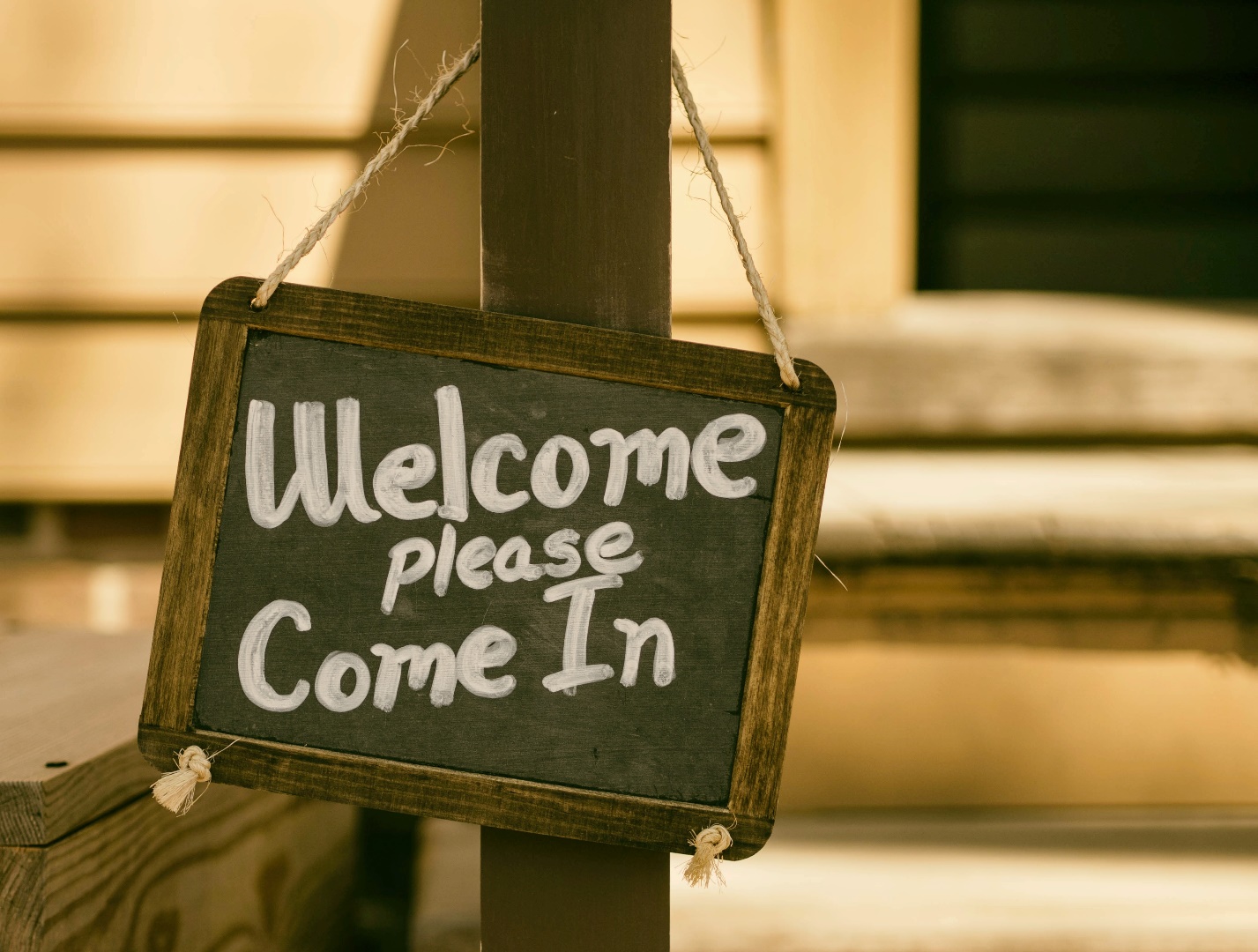 We’ll get started soon!
Photo by Aaron Burden on Unsplash
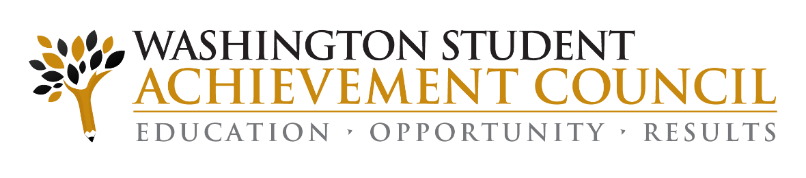 Supporting Seniors’ Financial Aid Decisions: Student Loan Advocacy & Resources
Wednesday Webinar - December 2, 2020
Kim Reykdal, OSPI  |  Stephanie Sampedro, WSAC  |  Yokiko Hayashi-Saguil, WSAC
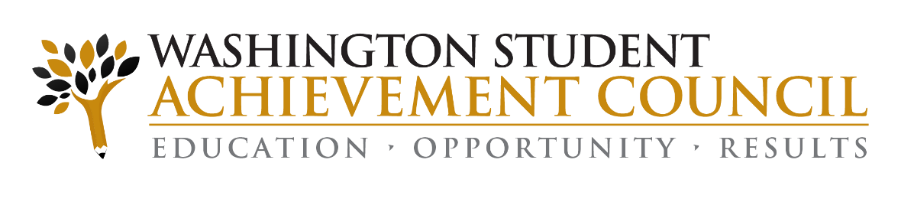 11/30/2020  |  2
Land Acknowledgement
School District and Nearest Federally Recognized Tribes*
*Ideally, districts should consult with tribal members to draft land acknowledgement
Text your zip code to (907) 312-5085 to find out the original Native stewards of the land you occupy
11/30/2020  |  3
[Speaker Notes: I would like to acknowledge that I’m coming to you today from the traditional lands of the Squaxin Island and Nisqually Tribes in Tumwater, WA. We acknowledge both Tribes commitment to the resurgence of their traditional ways and their respect and protection of all people, not only those who are living, but also those who have gone before and who are yet to be born. 

We pay our respect to the elders both past and present and to the valued resource the Tribe has defined as their children. They are the Tribes future. 

We ask that the participants of this meeting also honor the Tribal lands on which each of you are located today. 

A resource you might consider for your own locale is this School District & Nearest Federally Recognized Tribes document. Or, you can use the number in the bottom arrow to find out which tribe(s) originally inhabited the land on which you now reside.

Best practice is for districts to engage in tribal consultation with the tribes nearest their district to determine their historical lands and craft a mutually agreeable acknowledgement. Each tribe are the experts of their history.]
Tips for Participating
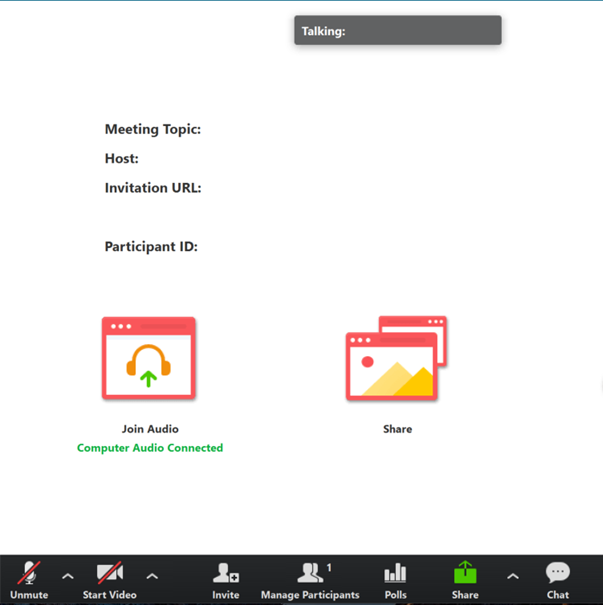 Share comments and ideas in the Chat panel (send to “All”) 
Questions typed in the Chat will be answered as we go if time allows, or at the end
Please stay muted unless the presenter invites open dialog
Keep your video on if possible ~ visual cues help! 
[Speaker Notes: Share Slides]
Webinar Logistics
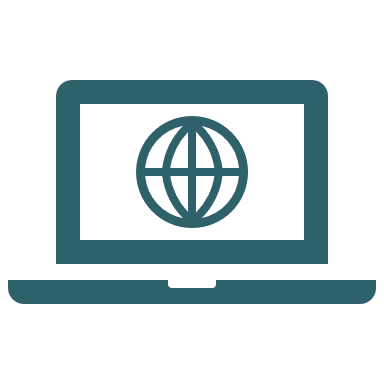 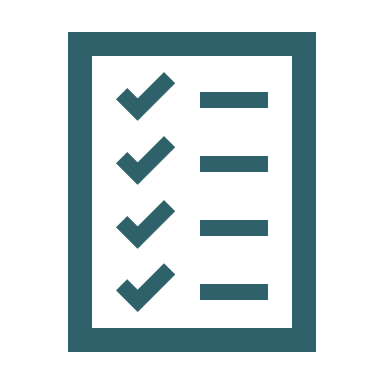 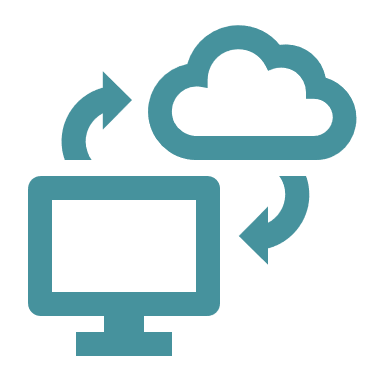 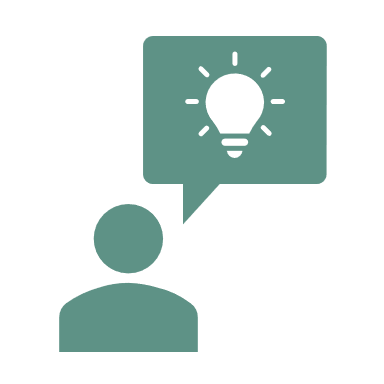 11/30/2020  |  5
Webinar Host, Tech Support and Presenters
Kim Reykdal 
Program Supervisor Lead, Secondary School Counseling 
OSPI
kim.reykdal@k12.wa.us
Stephanie Sampedro
Student Loan Advocate
WSAC

StephanieS@wsac.wa.gov
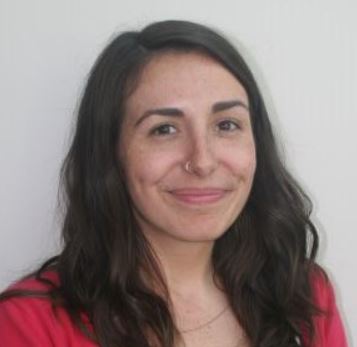 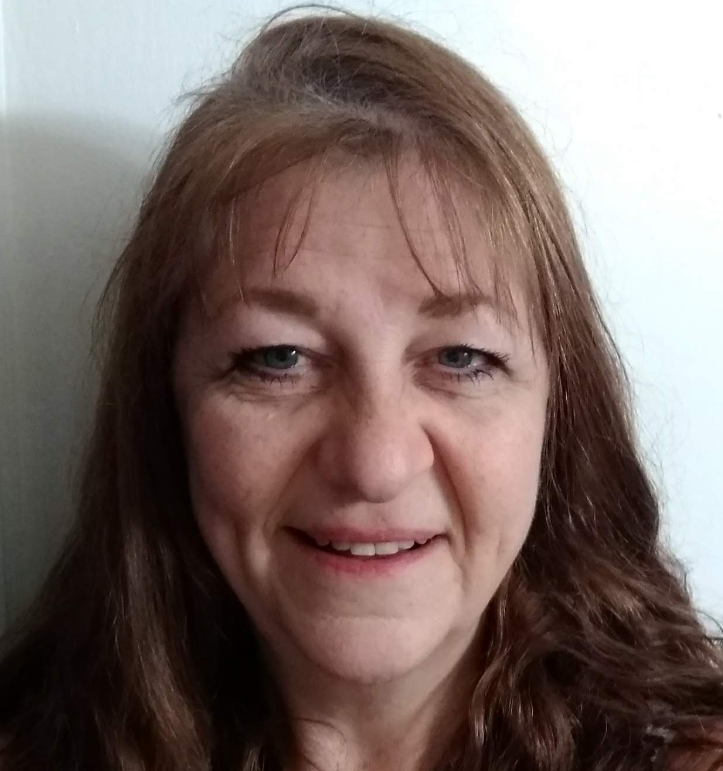 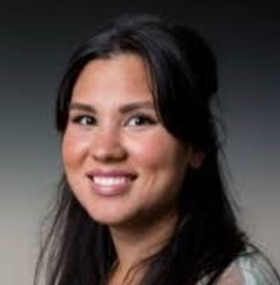 Ronnie Larson
Webinar & Clock Hour Rockstar
Administrative Assistant
OSPI
ronnie.larson@k12.wa.us
Yokiko Hayashi-Saguil
Program Associate, College Access and Support 
WSAC
YokikoH@wsac.wa.gov
Rename Yourself by Role
3. Add [1,2,3,4,5 or 6] before your first and last name, district/org
1. Click on Participants in the Zoom menu.
2. Find your name in the participants list.
Click More then Rename or Just Rename.
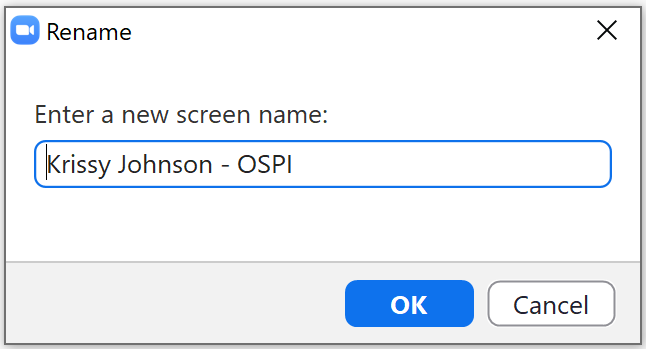 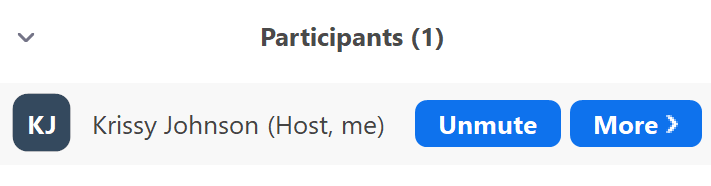 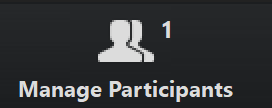 1 – Krissy Johnson – Tacoma SD
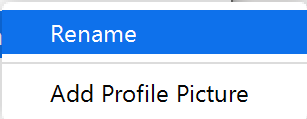 School Counselor
Career Counselor/Specialist
College Access Support Staff/CBO
College Financial Aid Officer
Teacher
Other – please type name & role in Chat
Example:
1 - Krissy Johnson – Tacoma SD
11/30/2020  |  7
All students prepared for post-secondary pathways, careers and civic engagement
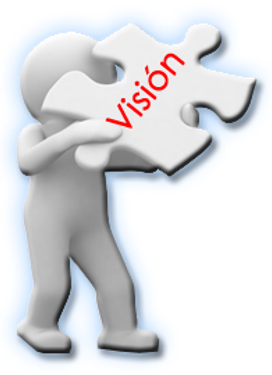 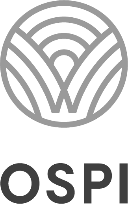 OSPIs MISSION is to “transform K-12 education to a system that is centered on closing opportunity gaps and is characterized by high expectations for all students and educators.  We achieve this by developing equity-based policies and supports that empower educators, families and communities.”
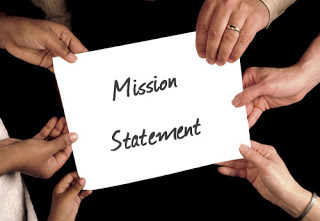 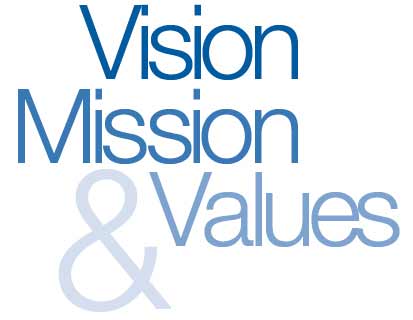 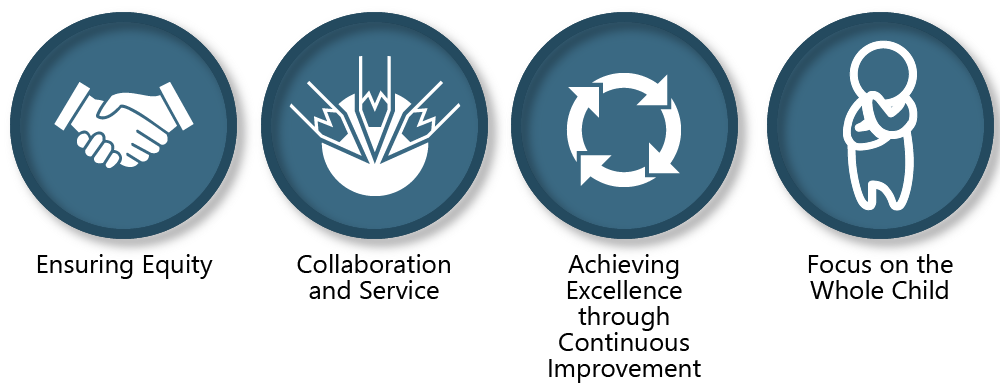 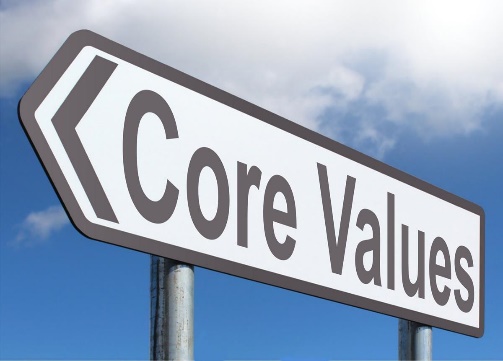 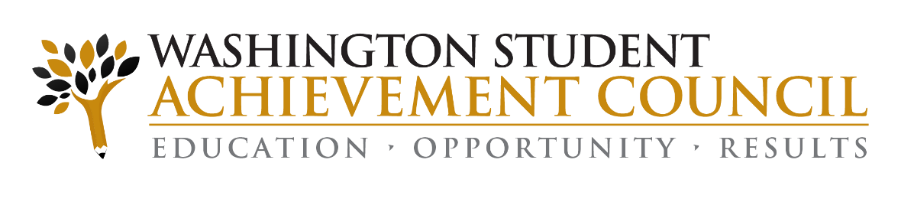 WSAC’s mission
Policy and research 
Savings and financial aid programs
Access and support programs 
Consumer protection
We advance educational opportunities and attainment in Washington State.
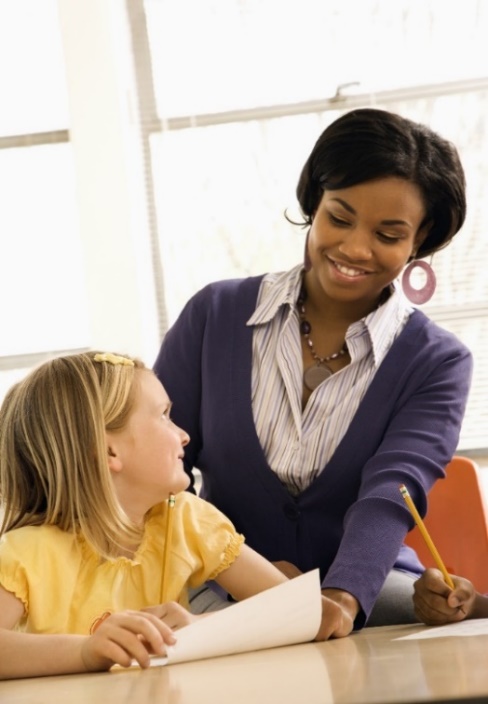 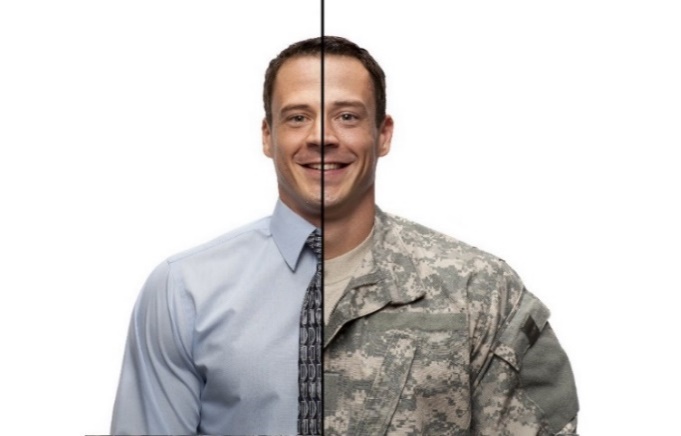 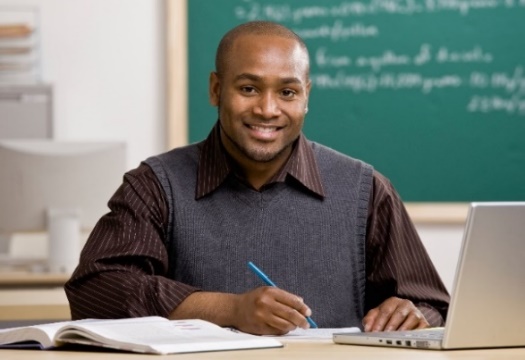 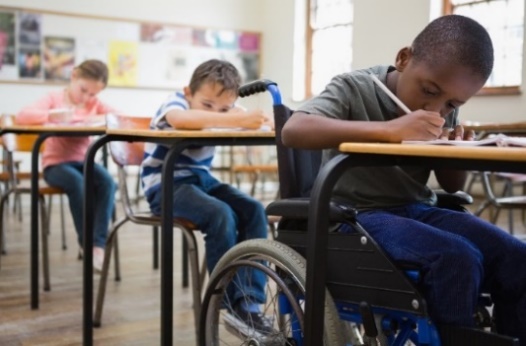 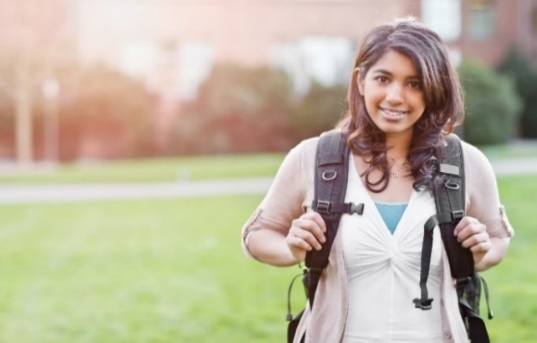 [Speaker Notes: Under Student loan bill of rights for WA
Student loan servicers must be licensed with DFI
Schools must notify borrowers about Student Loan Advocate
Develop student borrower education course
Borrowers may request information or resources or make a complaint to Advocate
Advocate makes recommendations to legislature regarding student debt in Washington]
11/30/2020  |  10
“…requires education leaders to examine the ways current policies and practices result in disparate outcomes for our students …”
“…actively dismantle systemic barriers, replacing them with policies and practices that ensure all students have access to the instruction and support they need …”
11/30/2020  |  11
[Speaker Notes: HB 1599 is absolutely built off of these values, and built to deliver on our promise that all students are prepared for life after high school.

Graduation rates class of 2018:
81% all, but 60% for our native kids, 75% for our black/African American students]
Just as we have already honored the people and lands Native to America, we also want to acknowledge the pain and trauma resulting from 400 years of systemic racism within the United States against people of the African diaspora.

    We stand with our communities of color during these unprecedented times of civil unrest, especially those who identify as and/or are categorized as Black and/or African American. 
We will continue to center our work in leading with racial equity.

We want to offer a moment of silence, and afterwards, honor the space for people from communities of color to respond to this acknowledgement first. Then, we invite allies and others to communicate their comments after. Please use the chat box.

We invite accountability and partnership.
An abridged version of a statement adopted by PSESD 121
Rename Yourself by Role
3. Add [1,2,3,4,5 or 6] before your first and last name, district/org
1. Click on Participants in the Zoom menu.
2. Find your name in the participants list.
Click More then Rename or Just Rename.
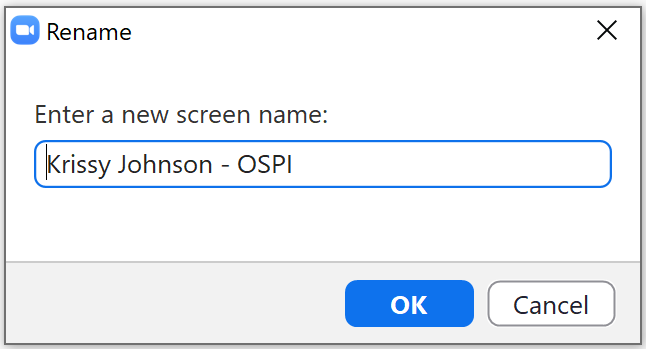 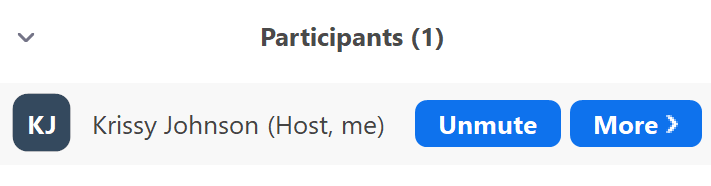 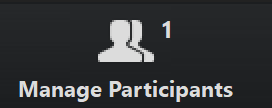 1 – Krissy Johnson – Tacoma SD
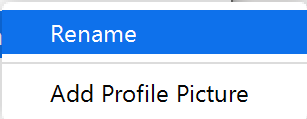 School Counselor
Career Counselor/Specialist
College Access Support Staff/CBO
College Financial Aid Officer
Teacher
Other – please type name & role in Chat
Example:
1 - Krissy Johnson – Tacoma SD
11/30/2020  |  13
2020-21 OSPI-WSAC Webinar Series
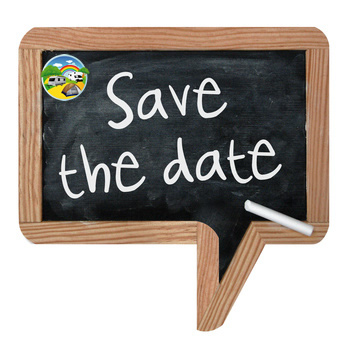 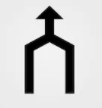 This Photo by Unknown Author is licensed under CC BY-NC-ND
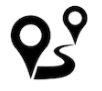 11/30/2020  |  14
In general, which picture most resembles students’ reaction to making financial aid decisions?
Which picture most resembles YOUR reaction to helping students make a financial aid decision?
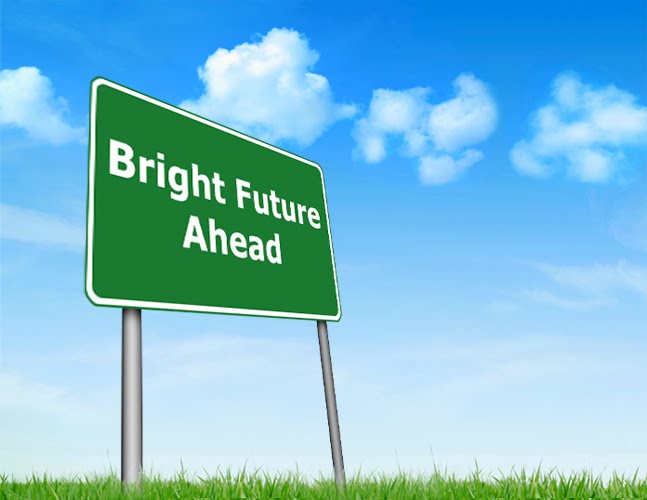 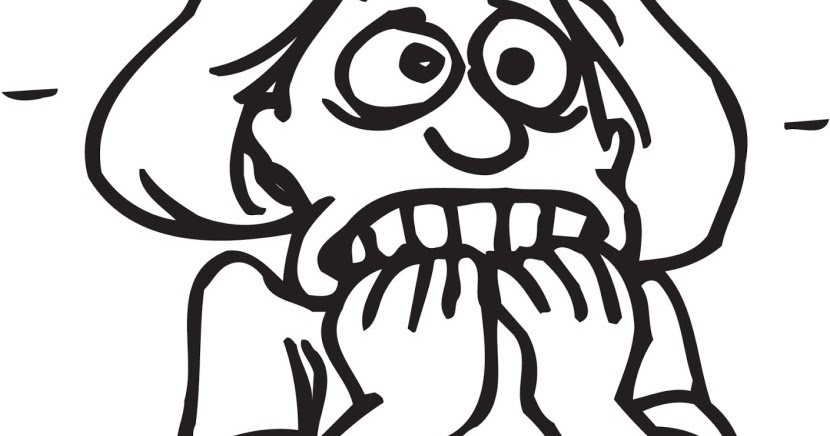 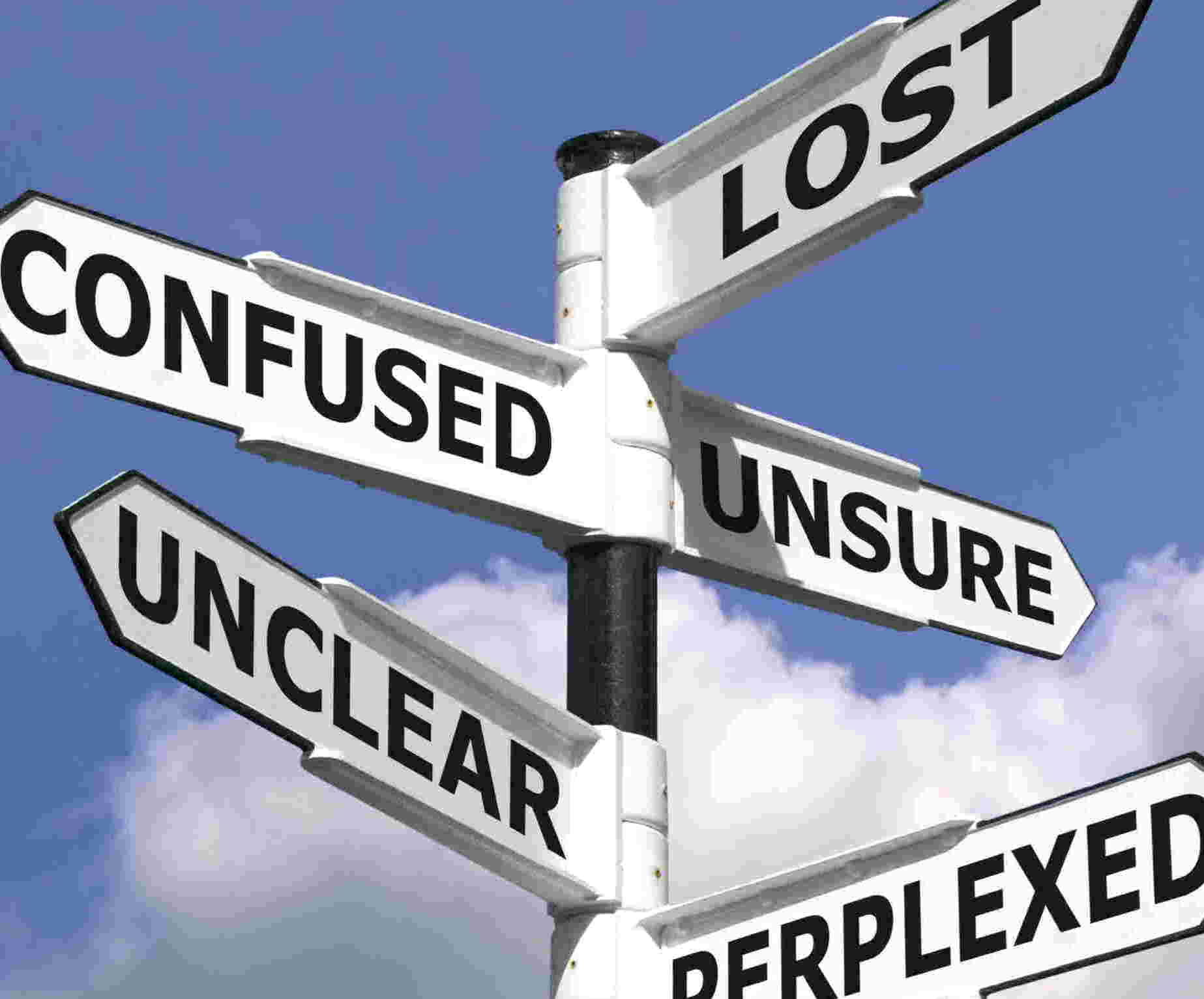 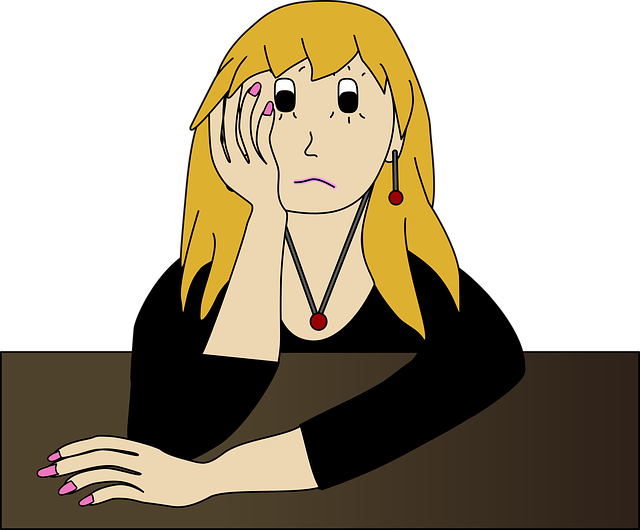 This Photo by Unknown Author is licensed under CC BY-SA-NC
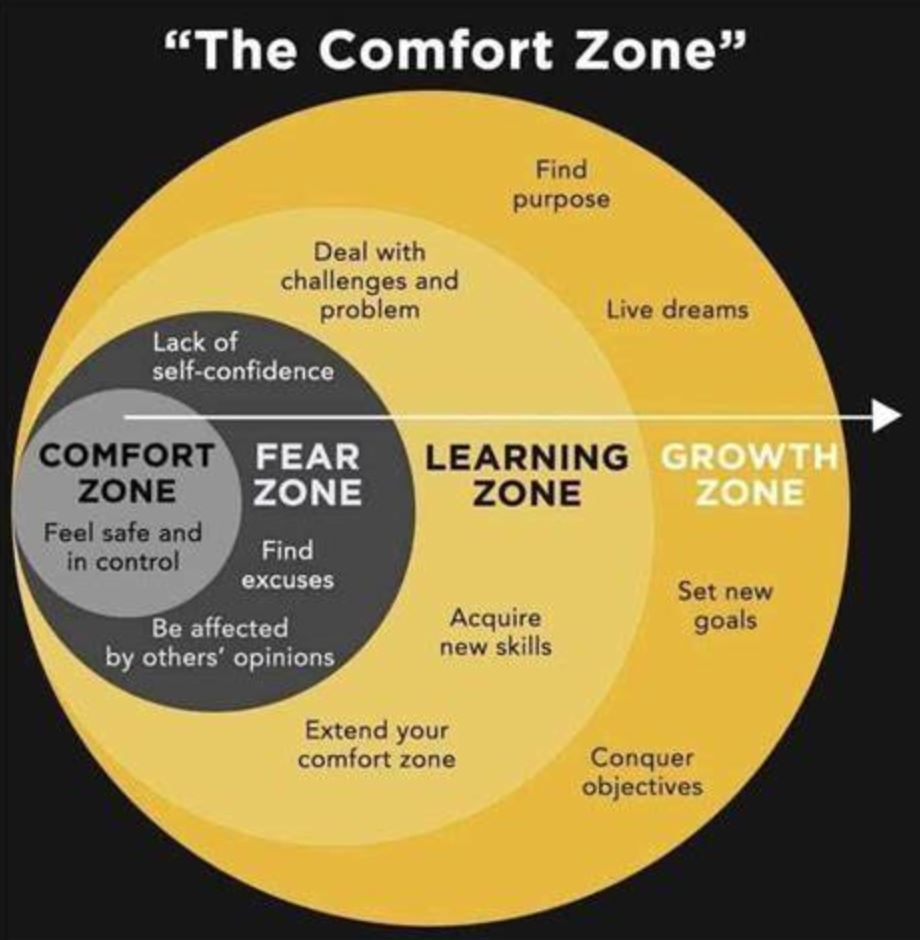 Objectives
Updates on processes and best practices for helping seniors understand future implications of financial aid decisions, including student loan debt
Learn where to get resources & support!
11/30/2020  |  16
Keeping Equity at the Center
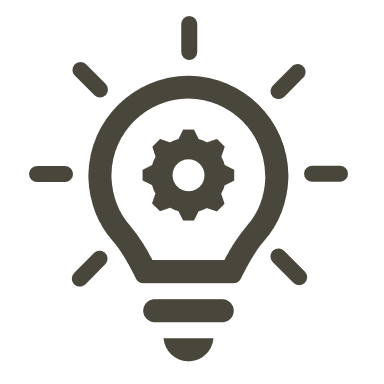 WA Student Loan Advocacy & Resources
Stephanie Sampedro | Washington Student Achievement Council
[Speaker Notes: NOTE: To replace a picture, just select and delete it. Then use the Insert Picture icon to replace it with one of your own!]
Where did this begin?
[Speaker Notes: I’m going to start with the national landscape of the problem, then talk about how it looks in WA, and what WA is doing. Then I’ll talk about what I’ve already done, and what the future looks like.]
Why is a student loan Advocate needed?
Student loan borrowers are struggling
Since 2007, federal student loan debt has tripled, from about $500 billion to an estimated $1.6 trillion
43 percent of student loans are considered in “distress”
Protect borrowers
2019 OIG report stated ED failed to adequately supervise the loan servicers and rarely penalized companies out of compliance
ED has rolled back protections for borrowers defrauded by their schools
Washington Student Achievement Council
20
[Speaker Notes: Distress = meaning they’re delinquent, at risk of default or students aren’t paying enough on their loans]
Total Federal and Nonfederal Loans in 2017 Dollars since 97-98trends.collegeboard.org
Washington Student Achievement Council
21
[Speaker Notes: While overall debt has gone down since its height in 10-11, the usage of Unsub, Parent PLUS, Grad PLUS, & private loans has been on the increase.]
Student loan debt Disparities
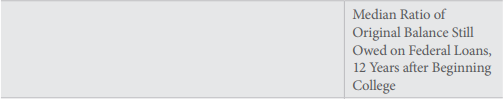 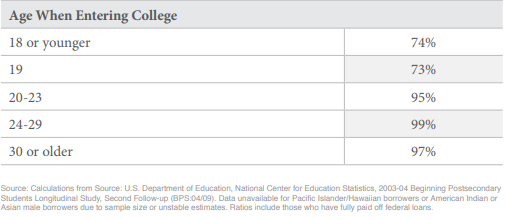 Demos, June 2019
Washington Student Achievement Council
22
[Speaker Notes: We know that African American students borrow at a higher rate, carry a higher average debt, and default on their loans 5 times the rate of white graduates. We also know that women carry 2/3 of the total debt nationwide. 
Borrowers of color, older students & women are unable to make a dent in their loan balances
12 years after entering college:
white men have paid off 44% of their student loan balance on average
White women have only paid off 28% of their balance
Black men see their balances grow by 11%
Black women see their balances grow by 13%
Adult students who enter college at age 24 or older have repaid 1%-3% of their balance

I think it’s important to say that while it may seem like the average student borrower has a manageable amount of debt (a used car amount), this does not guarantee that they will be able to repay it. There are a variety of other factors that can make it incredibly difficult for borrowers to repay their debt without experiencing financial distress. Additionally, if they are not earning enough, are a borrower of color, never graduated, or live in a place with a high cost of living (like Seattle), this will impact their ability to repay their debt.]
Student debt is widening the racial wealth gap
Stalling Dreams - IASP
Washington Student Achievement Council
23
[Speaker Notes: “Twenty years after starting college, the median debt of White borrowers has been reduced by 94% -- with almost half holding no student debt – whereas Black borrowers at the median still owe 95% of their cumulative borrowing total” – Institute on Assets and Social Policy]
Student Debt in Washington
Washington Student Achievement Council
24
[Speaker Notes: National average of outstanding debt is about $30 billion
National average of debt per borrower is $38,390
Based on 2019 numbers from ED & 2016 CFPB numbers]
Washington Student Loan Bill of Rights
Senate Bill 6029
Establishes Student Loan Advocate at WSAC
Student loan servicers must be licensed with DFI
Schools must notify borrowers about the Advocate
Allows DFI & AGO to enforce state consumer protection laws
Third party modification companies must abide by state laws
Washington Student Achievement Council
25
[Speaker Notes: Under Student loan bill of rights for WA
Student loan servicers must be licensed with DFI
Schools must notify borrowers about Student Loan Advocate
Third party modification companies must abide by state law but are not required to obtain a license
Develop student borrower education course
Borrowers may request information or resources or make a complaint to Advocate
Advocate makes recommendations to legislature regarding student debt in Washington]
Where are we now?
Washington Student Achievement Council
26
Advocate role
Washington Student Achievement Council
27
[Speaker Notes: Assess number of borrowers who applied for, received or await a forgiveness/discharge

take any reasonable action to assist borrowers - (Ex. helping apply for discharge)

Any other actions necessary to fulfill the duties of the Advocate outlined in RCW 31.04]
Complaint process
Washington Student Achievement Council
28
[Speaker Notes: Request assistance if you are having an issue with your student loan servicer

WSAC: loanadvocate@wsac.wa.gov
Complaint portal 
Attorney General’s office
Department of Financial Institutions
Consumer Financial Protection Bureau: consumerfinance.gov 
FSA Ombudsman: feedback.studentaid.ed.gov 
Federal Trade Commission: ftccomplaintassistant.gov/#crnt&panel1-1 
Servicer Ombudsman: Contact appropriate servicer]
WA Borrower complaint info 2020
Washington Student Achievement Council
29
[Speaker Notes: About 700 total cases from December 2018 – Present (Zendesk & Pre-Zendesk)
346 total cases in 2020
At least 150 of these complaints have been from borrowers who reside outside of WA

Solved/Closed (258) – either solved the issue, referred them to another state entity, out of state, issue unrelated to student loans, no response from borrower
Pending (57) – waiting for a response from the borrower
On Hold (28) – waiting for more info from a third party
Open (3) - ongoing]
Borrower issues 2020
Washington Student Achievement Council
30
[Speaker Notes: Discharge & Forgiveness – includes PSLF, TLF, Disability discharge, Borrower Defense to Repayment, Closed School Discharge

Third Party Debt Relief - Borrower pays a company for loan “forgiveness” or to get a lower monthly payment.
Borrower is overwhelmed by repayment process and uninformed
Companies often cause harm and charge high fees]
Education
Facilitated loan repayment workshops at seven campuses across the state from Bellingham to Walla Walla to Spokane.
Some survey results:
94% learned how to identify a student loan scam
93% now understand their rights as a borrower
93% have a better understanding of how repayment works
91% know where to make a complaint about their student loans
Washington Student Achievement Council
31
Workshop feedback
Washington Student Achievement Council
32
advocacy
Washington Student Achievement Council
33
Complaint portal
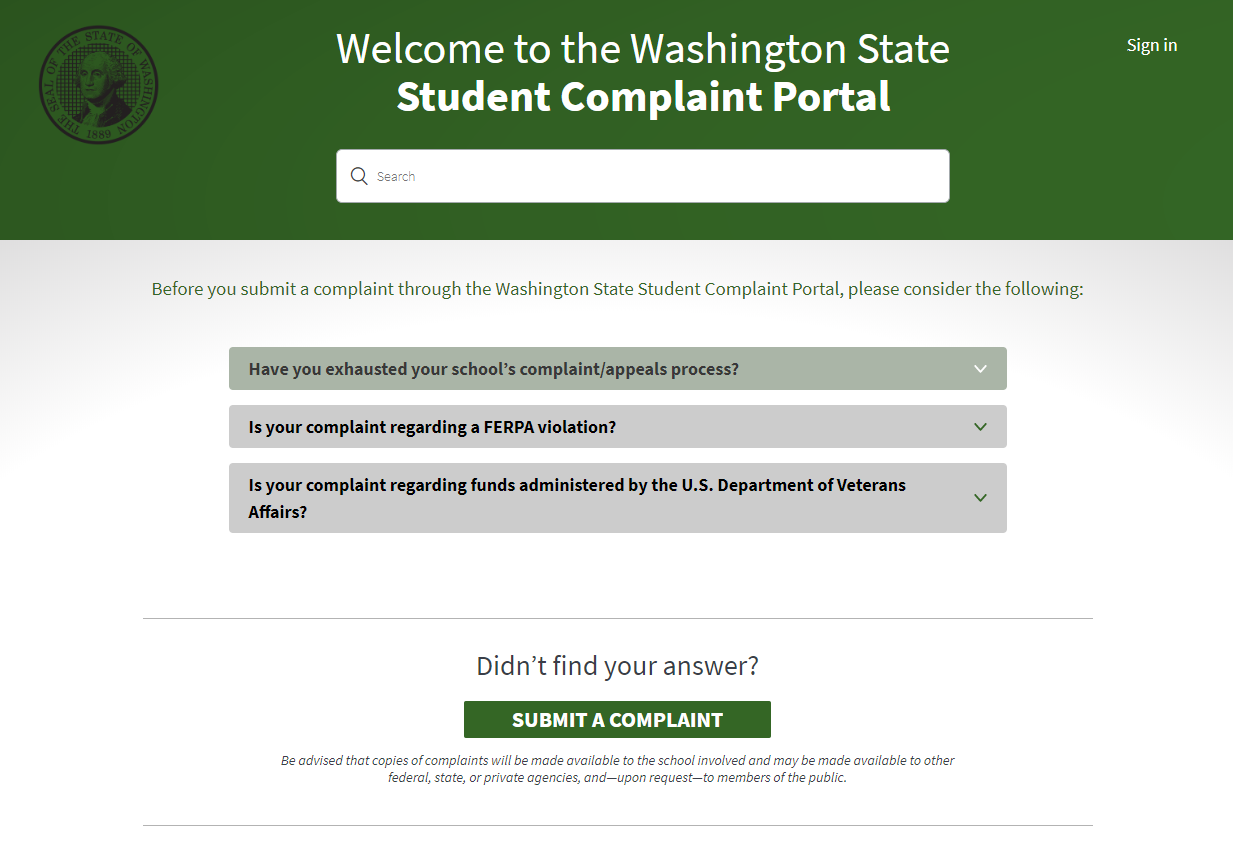 www.studentcomplaints.wa.gov
[Speaker Notes: Single website for students & borrowers to make complaints about their school or loans. Managed by 4 different state agencies.

Studentcomplaints.wa.gov]
New developments
Washington Student Achievement Council
35
A new resource for wa students
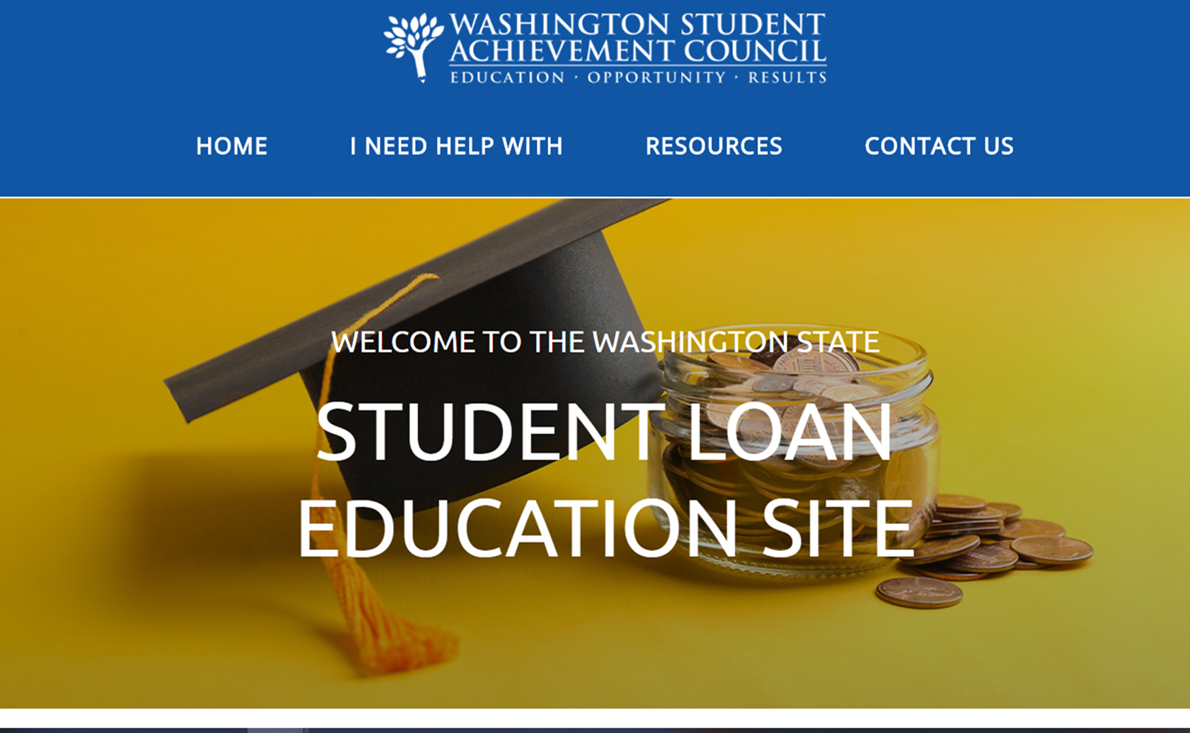 www.studentloaned.wa.gov
[Speaker Notes: 15 modules
Each module contains a video summarizing the info in the module, links to pertaining resources, and a quiz to test the user’s comprehension.
4 tracks:
Preparing for school
Understanding my loans
Loan Repayment
Supporting my child’s education
Coordinated promotion around this tool in early October to coincide with FAFSA/WASFA awareness (w/ Student Financial Assistance)]
Track 1: Preparing for school
Washington Student Achievement Council
37
[Speaker Notes: Finding loan info
Key loan terms
Federal loans vs. private loans
Repayment plans
Documentation required
Monthly payment obligations
Federal regs intended to protect student loan borrowers
Forgiveness refund and discharge
Documentation required
Eligibility requirements
State repayment programs
Identify student loan scams
Asking for money or FSA ID
FTC and CFPC have resources on this
How to make a complaint
Step-by-step instructions for our complaint portal
Other state agencies
Federal agencies
Private companies/servicers
Student debt and other financial decisions
Getting married
Buying a home
General credit implications
Service members and veterans
Deferments
Interest rate reductions
Tuition recovery
WA bill that instituted a tuition recovery trust fund
Process for making a complaint/claim against the school
Federal consumer info and warnings
SL specific and general (FDCPA)

We will are unsure if we will try to produce this in-house or go through an RFP process.]
Track 2: Understanding my loans
Washington Student Achievement Council
38
Track 3: Loan Repayment
Washington Student Achievement Council
39
Track 4: Supporting my child’s education
Washington Student Achievement Council
40
Anatomy of a module
Outcomes with anchored link
Animated video goes over key themes for the module
Washington Student Achievement Council
41
[Speaker Notes: User can take a quick look at the outcomes to see if this module is of interest to them/answers their questions.
Video for diversity of learning styles
Video transcript for accessibility
Hyperlinks tell you which tracks this module belongs to]
Anatomy of a module (cont.)
Key Terms
Content
Washington Student Achievement Council
42
[Speaker Notes: Key Terms help the user learn financial aid jargon by defining complex terms that will be used in the module.

Content goes into detail and walks the user through each topic, breaking it down into several sections.]
Anatomy of a module (cont.)
Some modules contain tools embedded
May include images, PDFs and other media that is relevant to current topic
Washington Student Achievement Council
43
[Speaker Notes: This is an image of a calculator that can help users estimate the total amount they should borrow based on their Total Cost of Attendance & estimated aid]
Anatomy of a module (cont.)
Comprehension quiz
Resources referenced in the module
Washington Student Achievement Council
44
[Speaker Notes: Each module ends with a comprehension quiz. Based on the user's ability to answer the questions correctly, it will either congratulate the user on having a good understanding of the module’s content or tell them that they may want to revisit the module to better understand the content.
Resources are collected at the end and link to outside sites that are relevant to the module’s content. These resources are all compiled on the larger Resources Page (& separated by module topic)]
Additional highlights
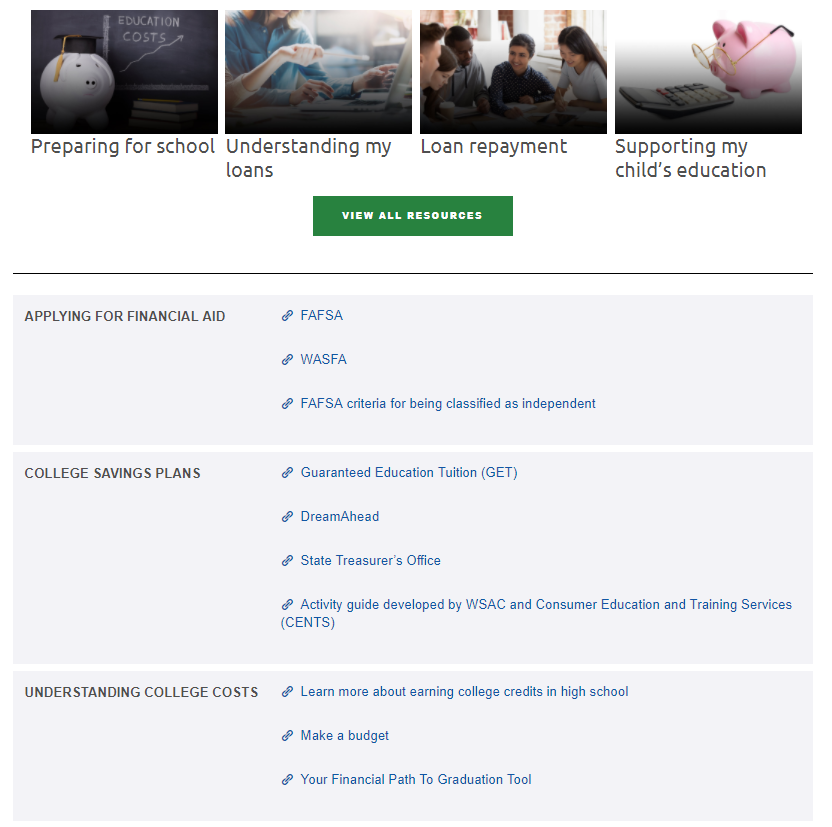 Resources Page
Uses Google Translate service
Can translate into 22 languages
Including: Spanish, Russian, Vietnamese, Somali, Arabic, Ukrainian, Filipino, Korean & Punjabi
Contact link routes to WSAC site
Washington Student Achievement Council
45
[Speaker Notes: Resources are all compiled on the larger Resources Page (& separated by module topic)
Translates into 9/10 most spoken languages in WA 
Student Loan Advocacy pages lists link to Student Loan Complaint Portal as well as loanadvocate@wsac.wa.gov email]
collaboration
We’re hoping that this education site can be used by all: 
Increase enrollment in postsecondary education
Educate students before they borrow
Help borrowers understand their loans in repayment
Use alongside FAFSA/WASFA completion
Use in the classroom or while counseling students
Please reach out if you have feedback
We want to make it as user-friendly and relevant as possible
Washington Student Achievement Council
46
[Speaker Notes: This is a new site. Your feedback can help us significantly]
Targeted partnerships
Washington Student Achievement Council
47
[Speaker Notes: Through targeted partnerships loan advocates can reach organizations that support communities that are particularly hit hard by student debt or for which there exists a student loan benefit.

For example: 
Serve WA – loan forgiveness options for national service as well as can count towards PSLF
Teachers Union – Teacher Loan Forgiveness/PSLF
Vets – TPD, PSLF
American Association of University Women – PSLF, and women carry 2/3 of student debt nationwide
State employees - PSLF

Also looking at– various communities of color, people with disabilities.]
Questions?
Stephanie Sampedro
loanadvocate@wsac.wa.gov
833-881-0397
www.wsac.wa.gov/loan-advocacy
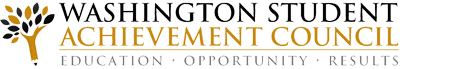 Washington Student Achievement Council
48